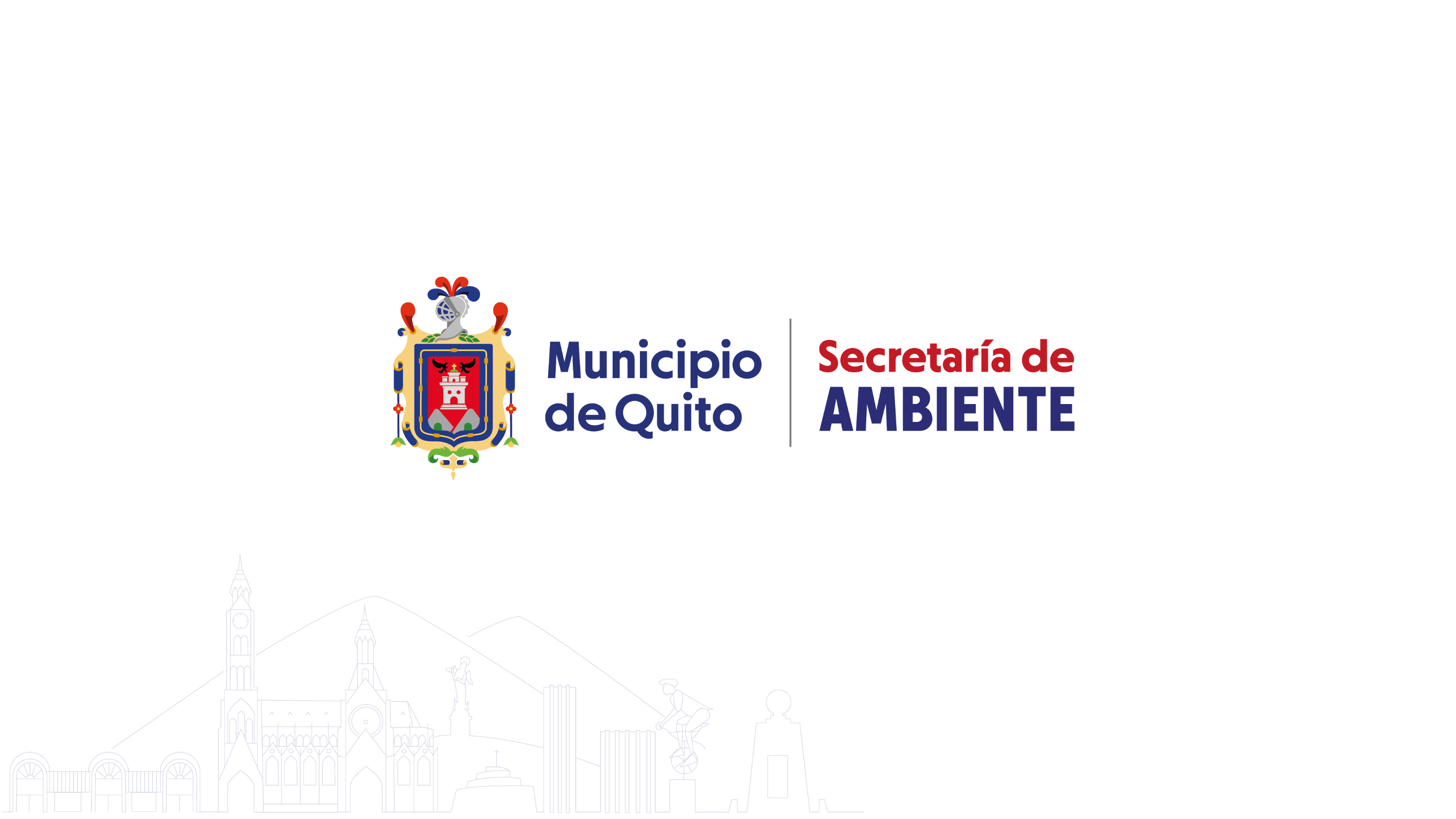 PLAN DE GESTIÓN INTEGRAL MUNICIPAL DE RESIDUOS SÓLIDOS NO PELIGROSOS Y DESECHOS SANITARIOS DEL DISTRITO METROPOLITANO DE QUITO  (2022-2032)
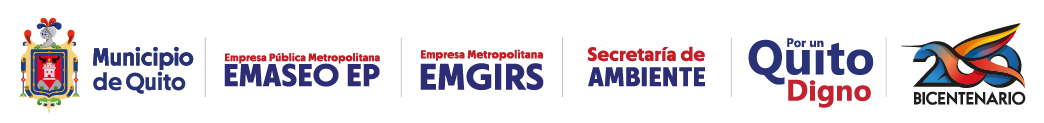 PLAN DE GESTIÓN INTEGRAL DE RESIDUOS DMQ
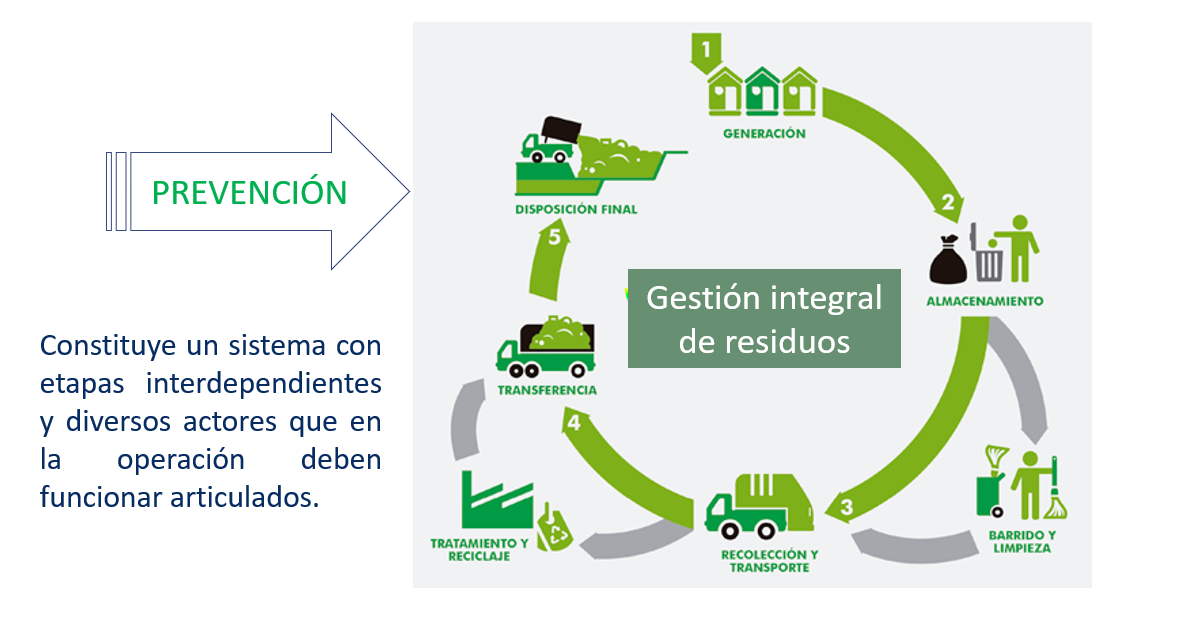 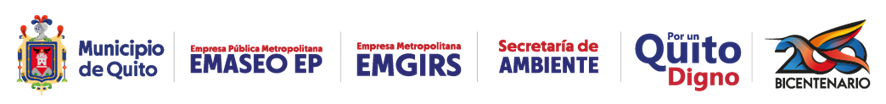 [Speaker Notes: Es importante hacer énfasis en el discurso que:
Se han utilizado recursos técnicos importantes como los planes realizados actualizando información de forma estratégica e inteligente
Cumplir con lo establecido en el  PMDOT, visión institucional de la administración.
Liderar un proceso interinstitucional y colaborativo
Gestionar recursos propios y externos como lo del BID.]
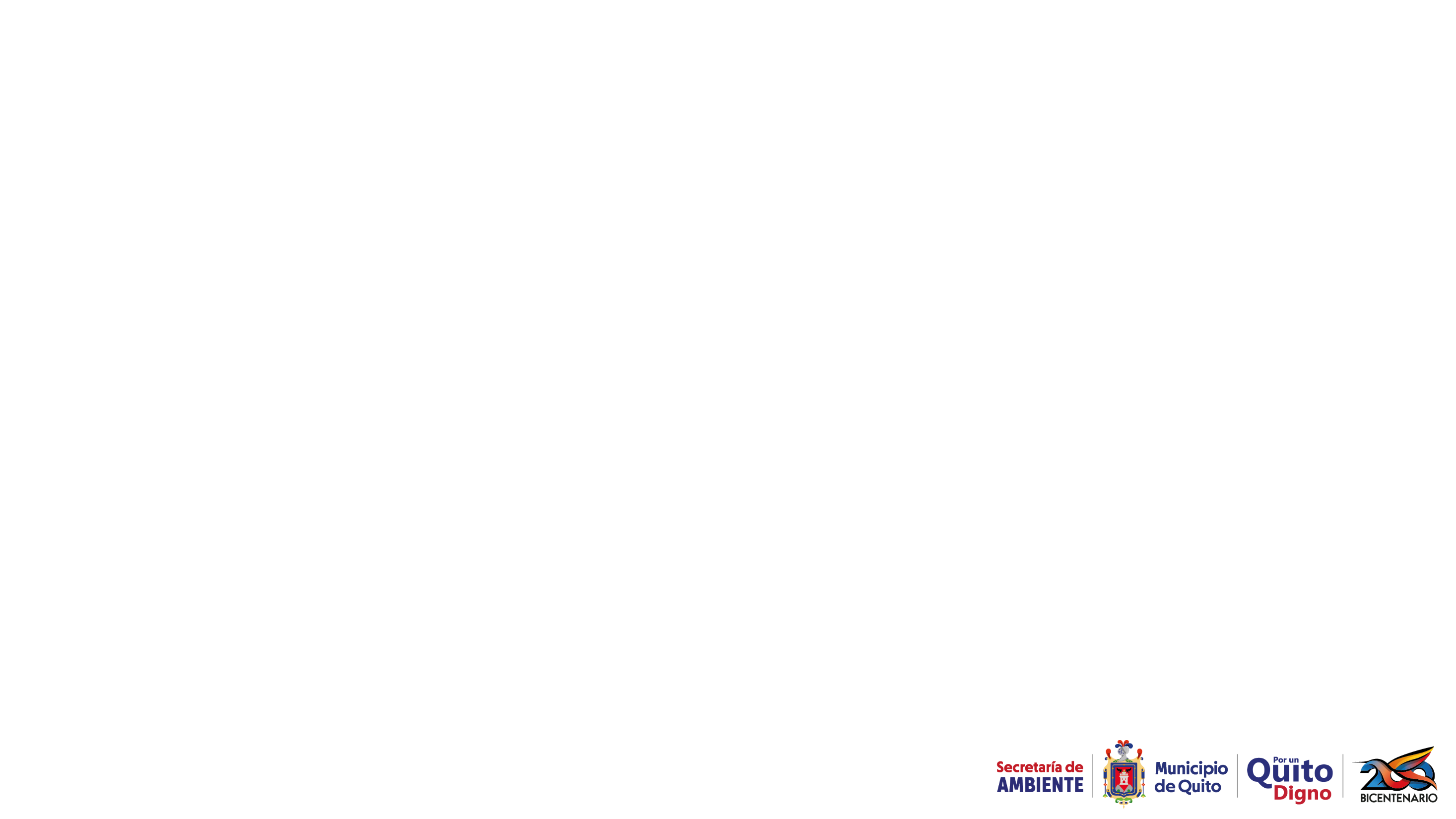 Marco jurídico
De conformidad con el Código Orgánico del Ambiente y su reglamento:

“Art. 565.- Plan de gestión integral municipal de residuos y desechos sólidos no peligrosos y desechos sanitarios.- Los gobiernos autónomos descentralizados municipales y metropolitanos deberán elaborar y presentar el Plan de Gestión Integral Municipal de residuos y desechos sólidos no peligrosos y desechos sanitarios, mismo que debe ser remitido a la Autoridad Ambiental Nacional para su aprobación, control y seguimiento.”
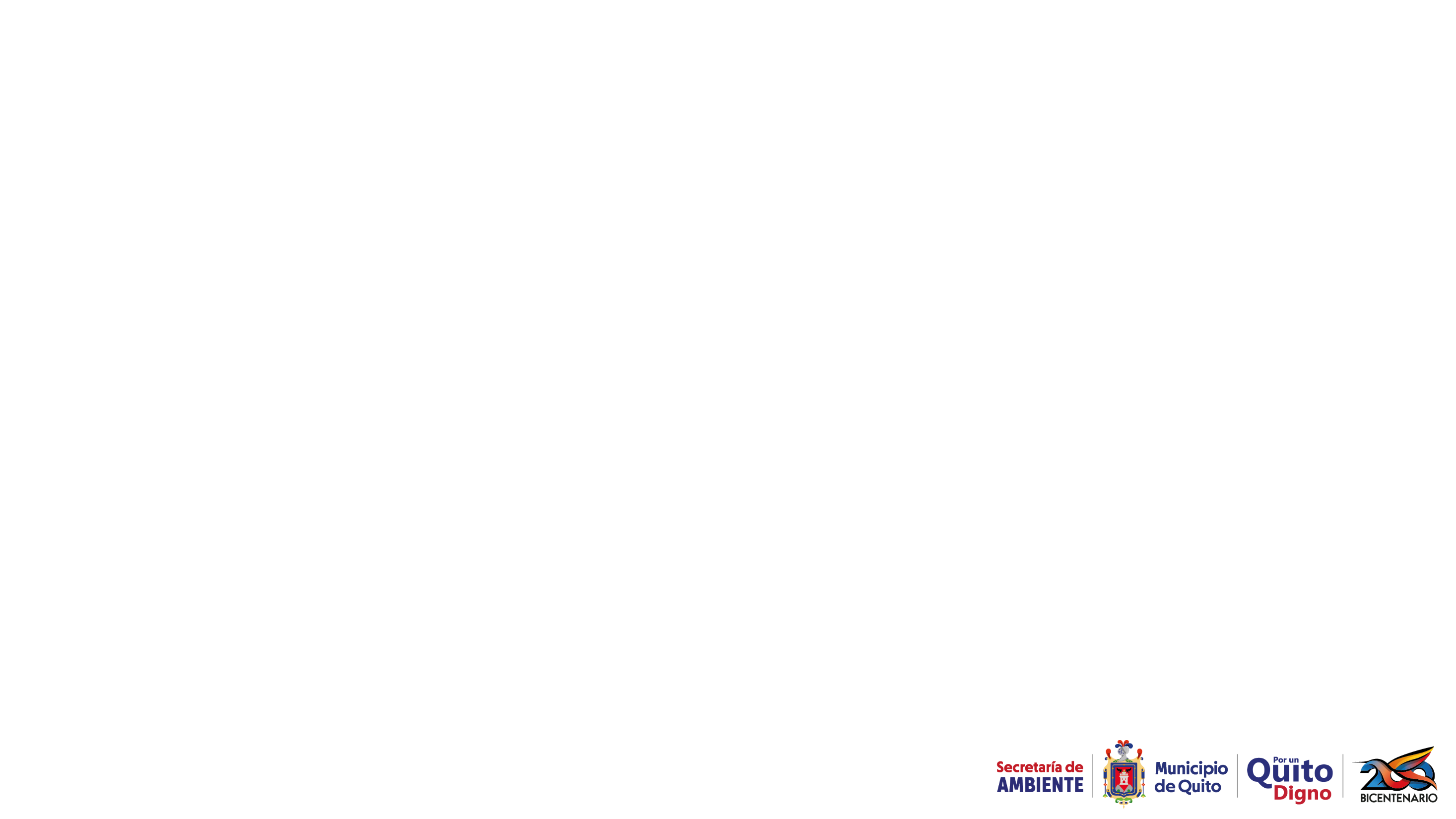 Marco jurídico
Contenido del Plan
PLAN DE GESTIÓN INTEGRAL DE RESIDUOS DMQ
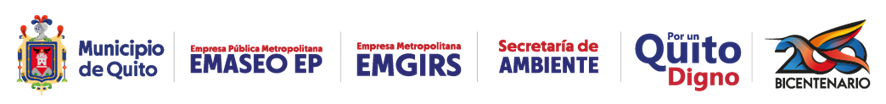 [Speaker Notes: Es importante hacer énfasis en el discurso que:
Se han utilizado recursos técnicos importantes como los planes realizados actualizando información de forma estratégica e inteligente
Cumplir con lo establecido en el  PMDOT, visión institucional de la administración.
Liderar un proceso interinstitucional y colaborativo
Gestionar recursos propios y externos como lo del BID.]
PLAN DE GESTIÓN INTEGRAL DE RESIDUOS DMQ
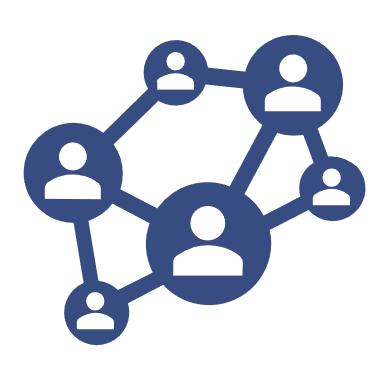 Una revisión del camino recorrido
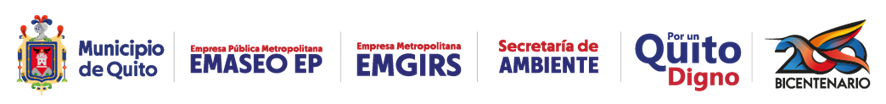 [Speaker Notes: Es importante hacer énfasis en el discurso que:
Se han utilizado recursos técnicos importantes como los planes realizados actualizando información de forma estratégica e inteligente
Cumplir con lo establecido en el  PMDOT, visión institucional de la administración.
Liderar un proceso interinstitucional y colaborativo
Gestionar recursos propios y externos como lo del BID.]
PLAN DE GESTIÓN INTEGRAL DE RESIDUOS DMQ
Problemas identificados para la construcción del Plan
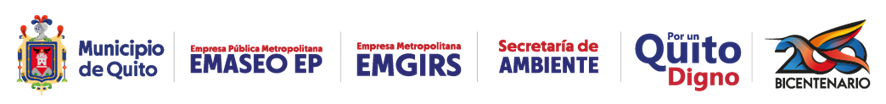 [Speaker Notes: Estos son los mensajes clave de lo que busca el plan, lo que está a continuación ya muestra el camino técnico.]
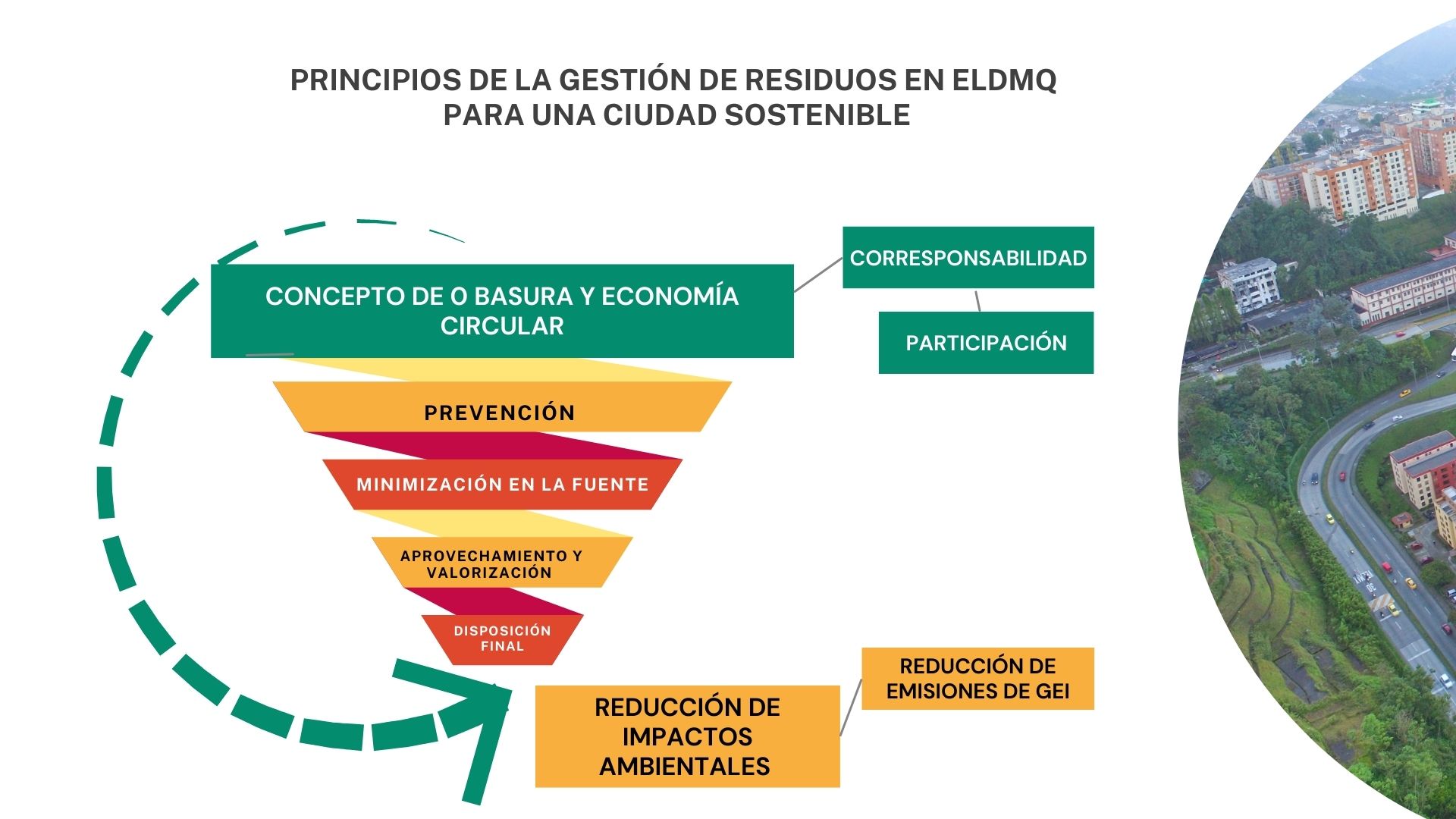 PLAN DE GESTIÓN INTEGRAL DE RESIDUOS DMQ
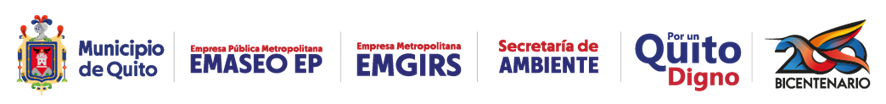 PLAN DE GESTIÓN INTEGRAL DE RESIDUOS DMQ
Actores principales del Plan GIRS
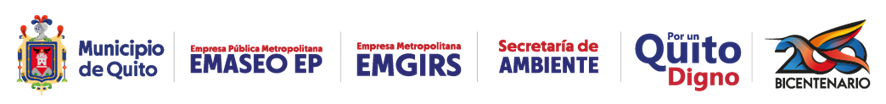 PLAN DE GESTIÓN INTEGRAL DE RESIDUOS DMQ
Eje estratégico 1: El Distrito Metropolitano de Quito es un territorio que previene la generación e impulsa el aprovechamiento de residuos, con enfoque de reciclaje inclusivo y economía circular
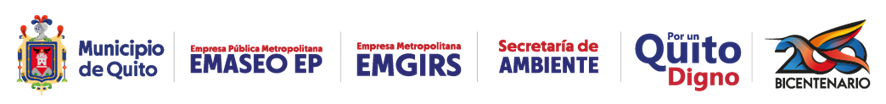 PLAN DE GESTIÓN INTEGRAL DE RESIDUOS DMQ
Eje estratégico 2: El Distrito Metropolitano de Quito realiza la gestión de residuos de manera sustentable y sostenible, con calidad y respetando el ambiente y las dinámicas sociales del territorio
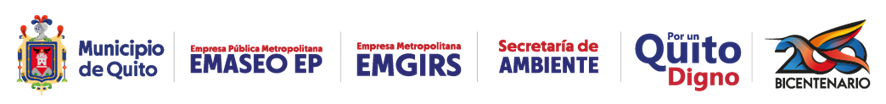 PLAN DE GESTIÓN INTEGRAL DE RESIDUOS DMQ
Eje estratégico 3: El Distrito Metropolitano de Quito fortalece la capacidad municipal para la gestión eficaz y eficiente de residuos sólidos
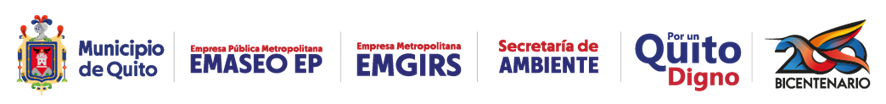 PLAN DE GESTIÓN INTEGRAL DE RESIDUOS DMQ
Indicadores y metas estratégicas del Plan
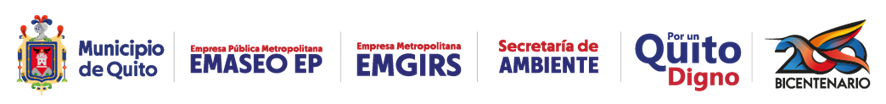 PLAN DE GESTIÓN INTEGRAL DE RESIDUOS DMQ
Modelo de Gestión Integral de residuos
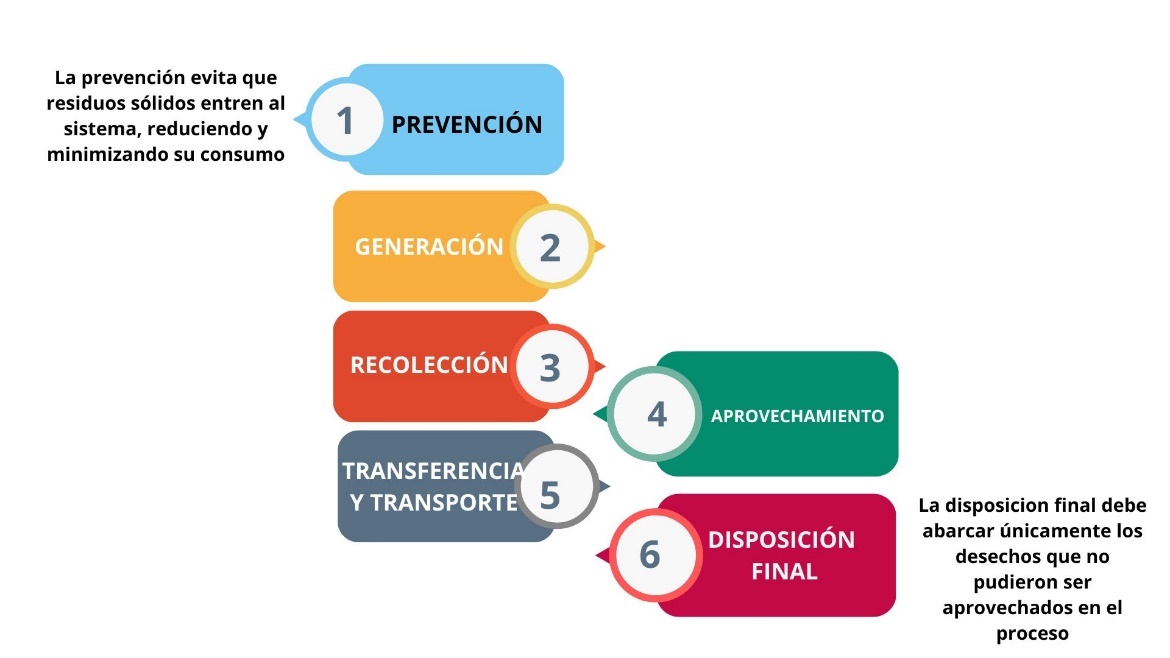 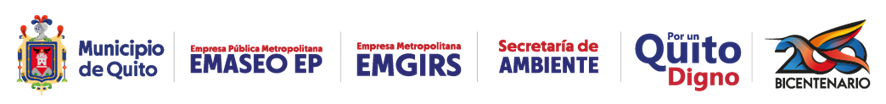 [Speaker Notes: Los ejes estratégicos intervienen en las fases de operación del sistema de gestión de residuos. De allí se proponen los componentes del plan]
COMPONENTES
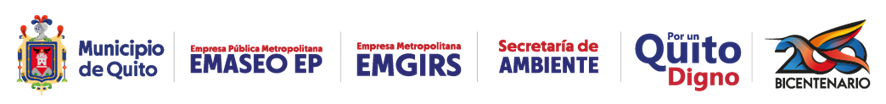 PLAN DE GESTIÓN INTEGRAL DE RESIDUOS DMQ
Fase Prevención
INDICADORES Y METAS DE COMPONENTE
Incremento del % de personas que aplican buenas prácticas de gestión de residuos: 8% en 2024
Número de funcionarios municipales que acreditan formación en GIRS: 20.000 al 2024
Porcentaje de familias que conocen y valoran positivamente el sistema GIRS del DMQ (estudio de línea de base 2024)
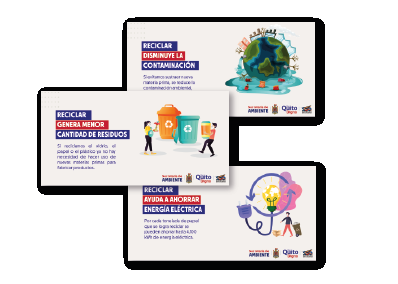 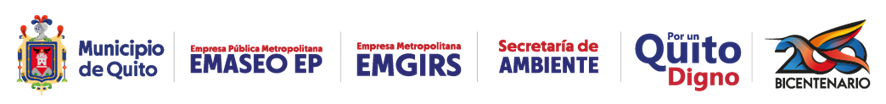 [Speaker Notes: Para indicador 1 LB 2023 Encuesta
Para indicador 3 LB 2023 Encuesta

Incremento del % de instituciones (educativas-económicas) que participan activamente en los proyectos.

Capacitación comercializacion]
PLAN DE GESTIÓN INTEGRAL DE RESIDUOS DMQ
Fase Generación
INDICADORES Y METAS
 DE COMPONENTE
Incremento del porcentaje de domicilios que separan residuos en la fuente: 6% en 2024
Incremento del % de grandes generadores que separan residuos en la fuente (línea de base 2022)
Sistema de incentivos aplicados para GIRS 
Sistema de sanciones aplicadas para GIRS
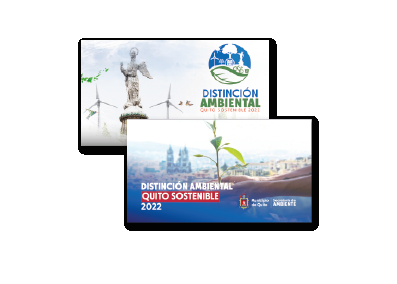 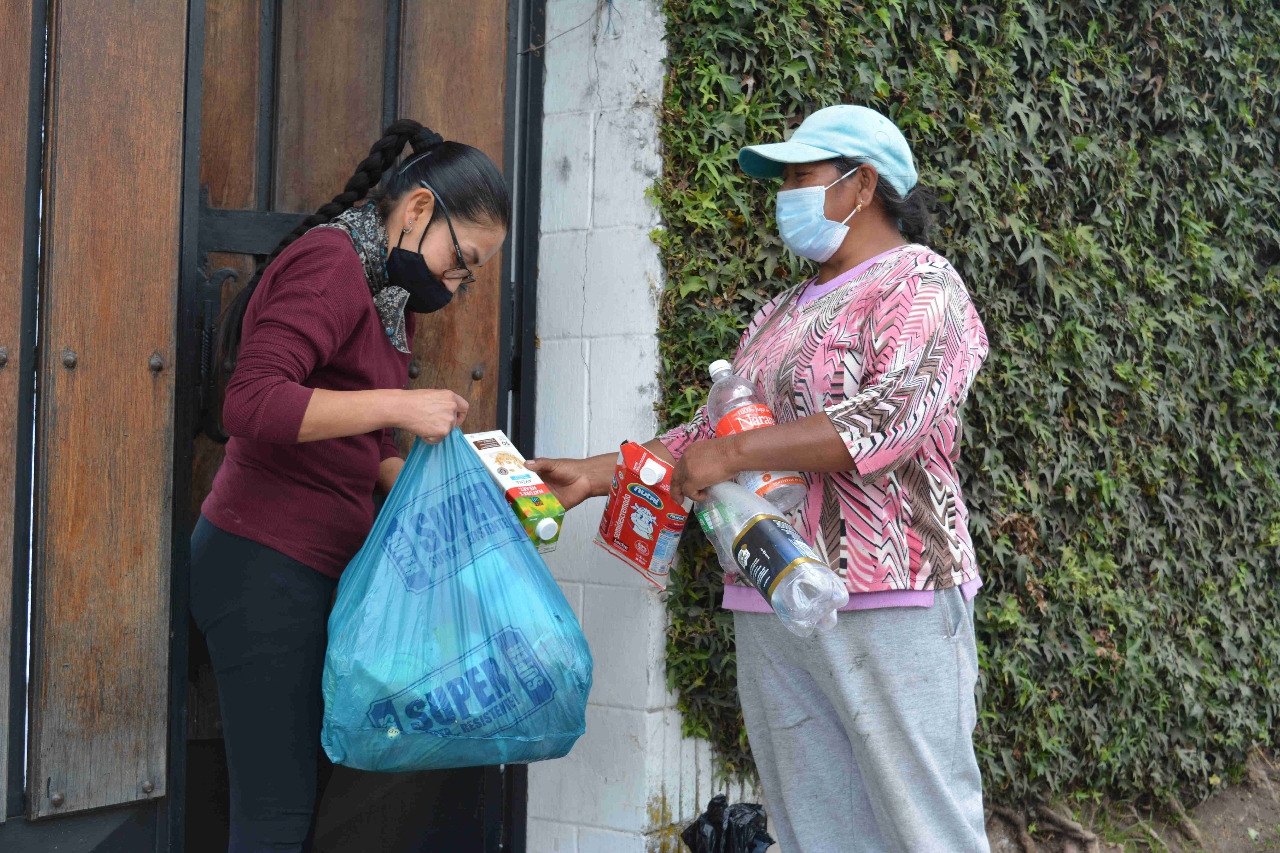 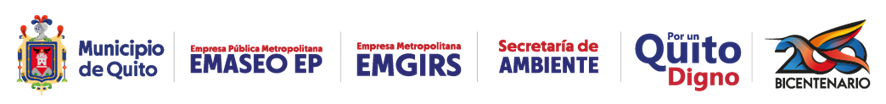 PLAN DE GESTIÓN INTEGRAL DE RESIDUOS DMQ
Fase Recolección
INDICADORES Y METAS
 DE COMPONENTE
Mantenimiento del número de Km de vías barridas en el DMQ: 280.000 Km
Microempresas de barrido implementadas: 5 al 2024
Incremento del % de usuarios atendidos por recolección diferenciada: 6% al 2024
Incremento del número de gestores de menor escala incorporados a procesos de recolección: 1.800 al 2024
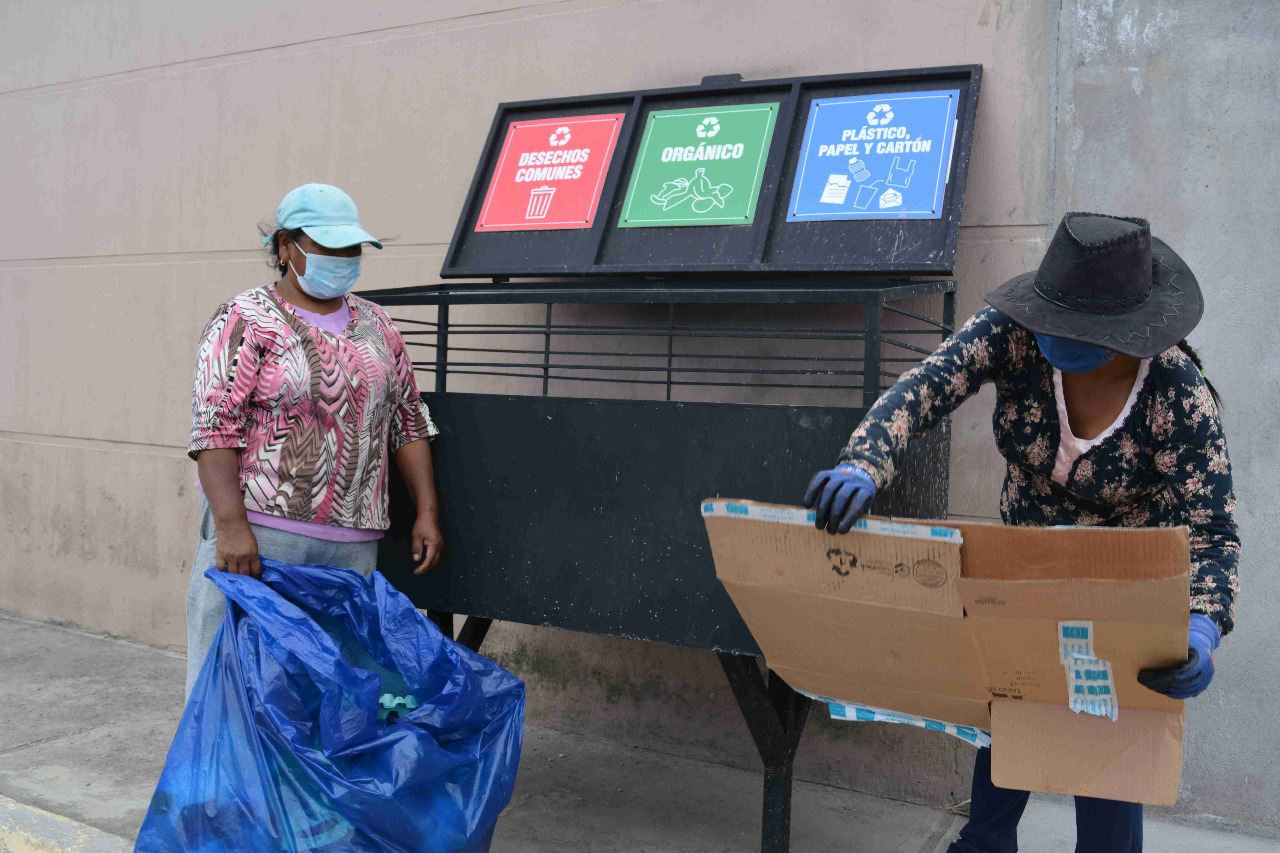 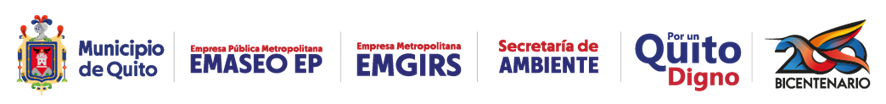 PLAN DE GESTIÓN INTEGRAL DE RESIDUOS DMQ
Fase Aprovechamiento
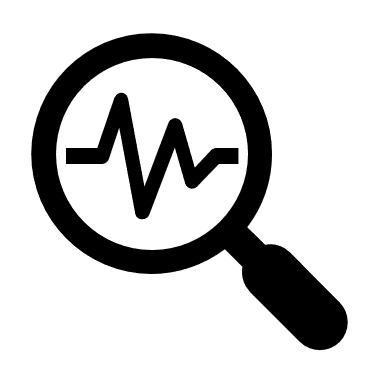 INDICADORES  Y METAS DE COMPONENTE
Incremento del % de residuos sólidos reciclables (línea base 2023)
Incremento del número de CEGAM y CRI en operación  (8 CEGAM y 4 CRI: en 2024)
Incremento del número de gestores ambientales de base incorporados al sistema CEGAM y CRI (80 en CEGAM y 40 en CRI)
Incremento de ingresos per cápita del aprovechamiento de residuos sólidos (línea base en 2023)
% de residuos orgánicos aprovechados (23.000 Ton. en 2024 en planta industrial)
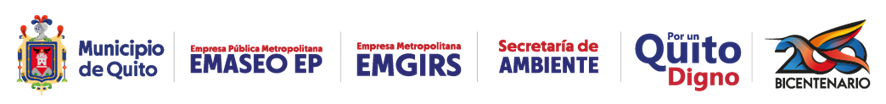 PLAN DE GESTIÓN INTEGRAL DE RESIDUOS DMQ
Fase Transferencia y transporte
INDICADORES Y METAS DE COMPONENTE
Mantenimiento del índice de compactación en ETS 2.000 psi y en ETN estudio para nuevo sistema
Toneladas transferidas y transportadas desde las ET al complejo ambiental / Ingresadas (estudios y mejora de procesos 2023) 
Toneladas transferidas y transportadas / hora al 100% 2024
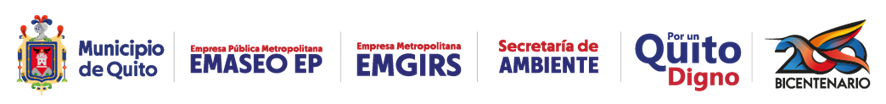 PLAN DE GESTIÓN INTEGRAL DE RESIDUOS DMQ
Fase de Disposición final: COMPLEJO AMBIENTAL
INDICADORES Y METAS DE COMPONENTE
Centro de investigación aplicada funcionando.
3  proyectos de I+D+I implementados
Mantenimiento del % de residuos adecuadamente dispuestos / total recibidos: 100%
Incremento al 80% % de lixiviado tratado en cumplimiento de norma / total generados
Mantenimiento de ingresos recibidos por aprovechamiento del biogás 276.305 CERs
Nuevo modelo de gestión y negocio de aprovechamiento del biogás al 2024
Mantenimiento de las Ton. emisiones de GEI evitadas (240.000 Ton/año)
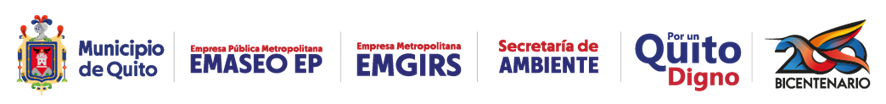 Análisis financiero
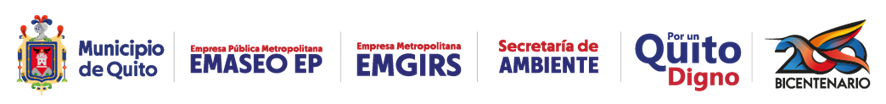 Conclusiones del análisis financiero
PLAN DE GESTIÓN INTEGRAL DE RESIDUOS DMQ
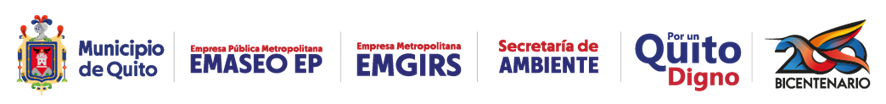 EQUIPO DE TRABAJO DEL PLAN
Muchas gracias
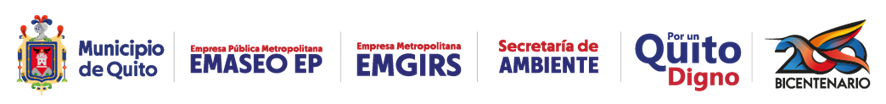